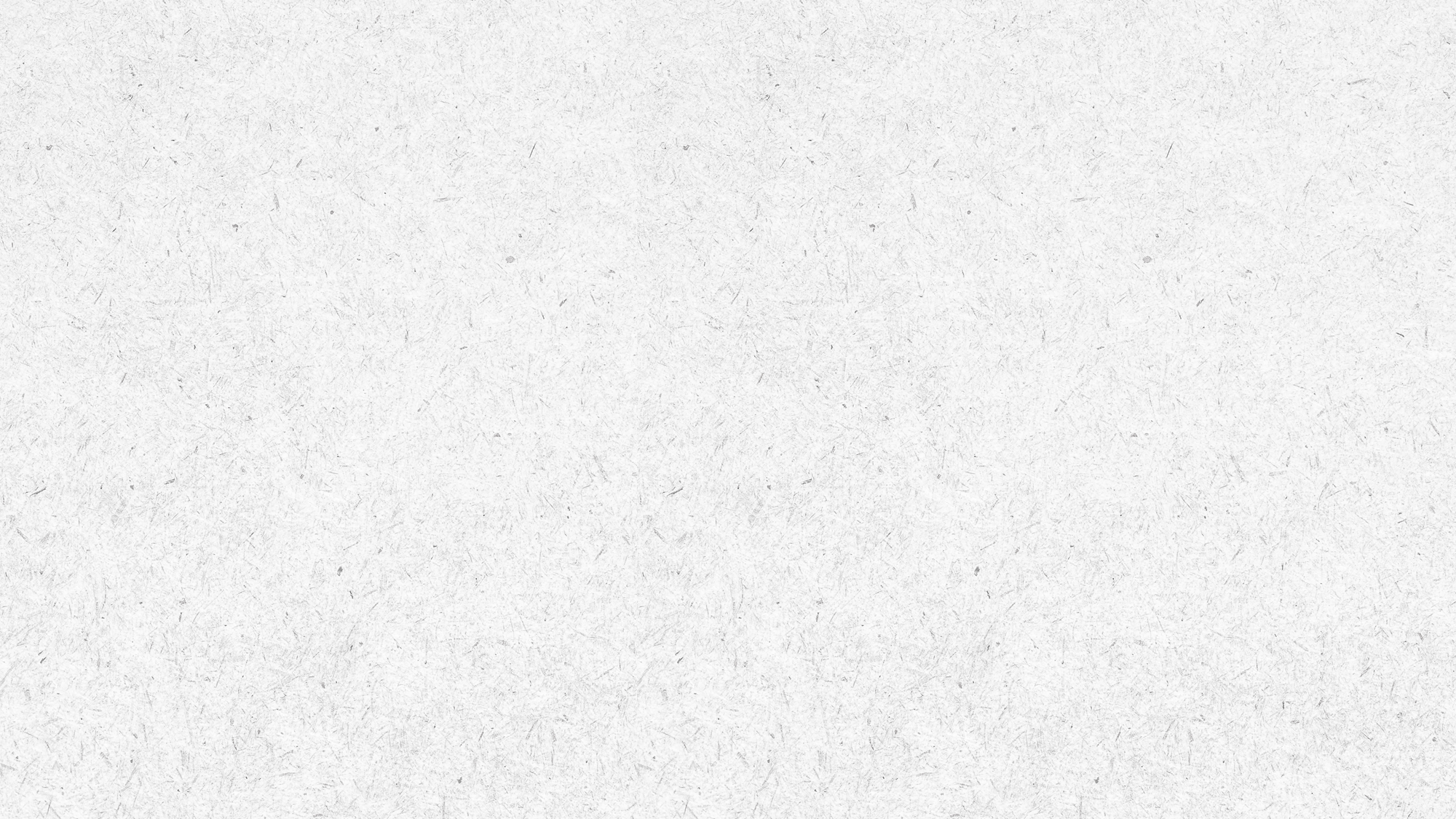 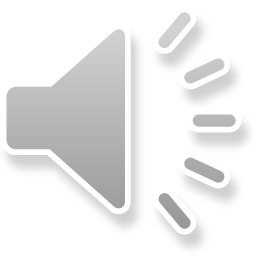 20XX
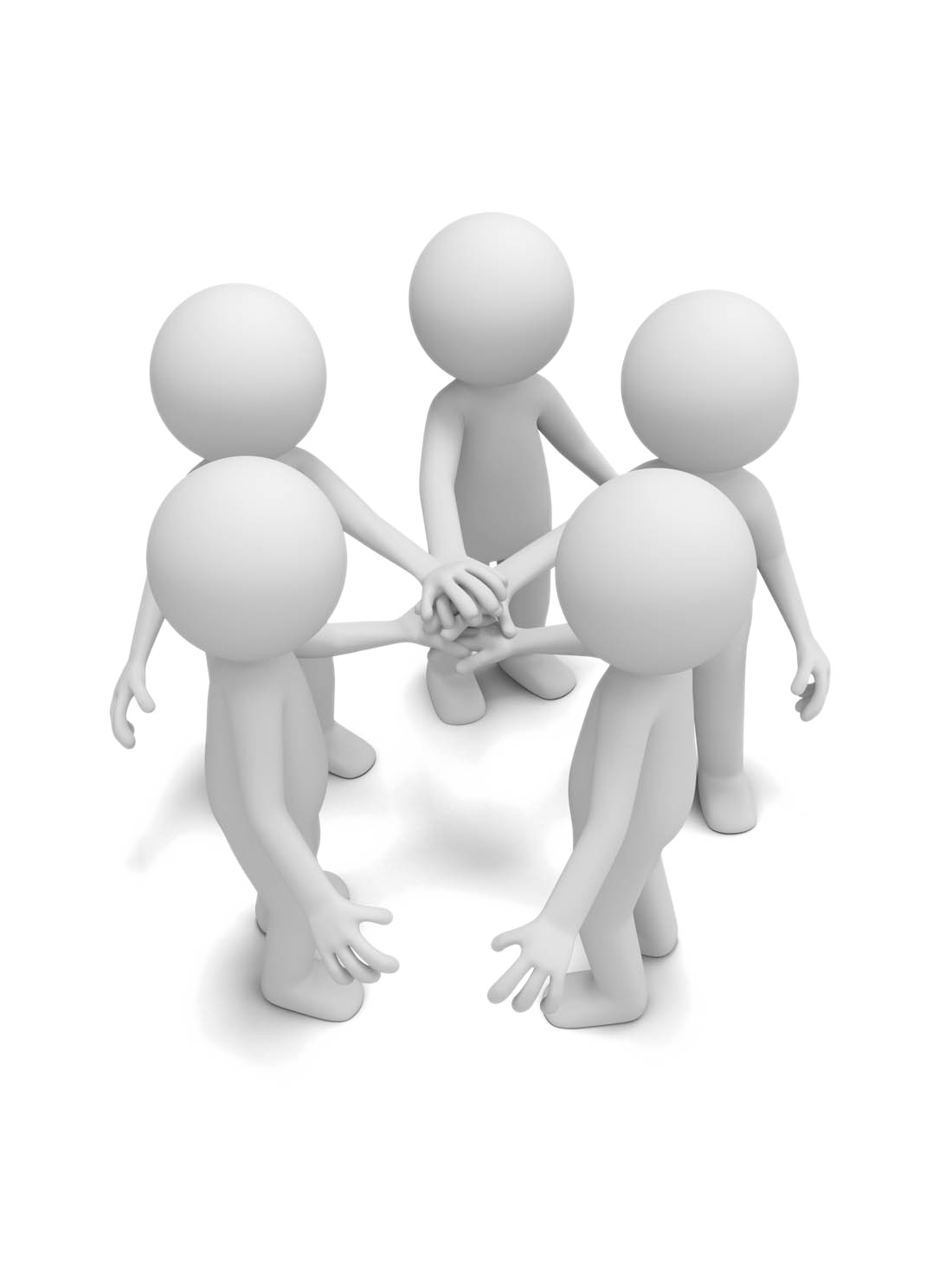 年中工作总结汇报
WORK SUMMARY REPORT
汇报人：xiazaii
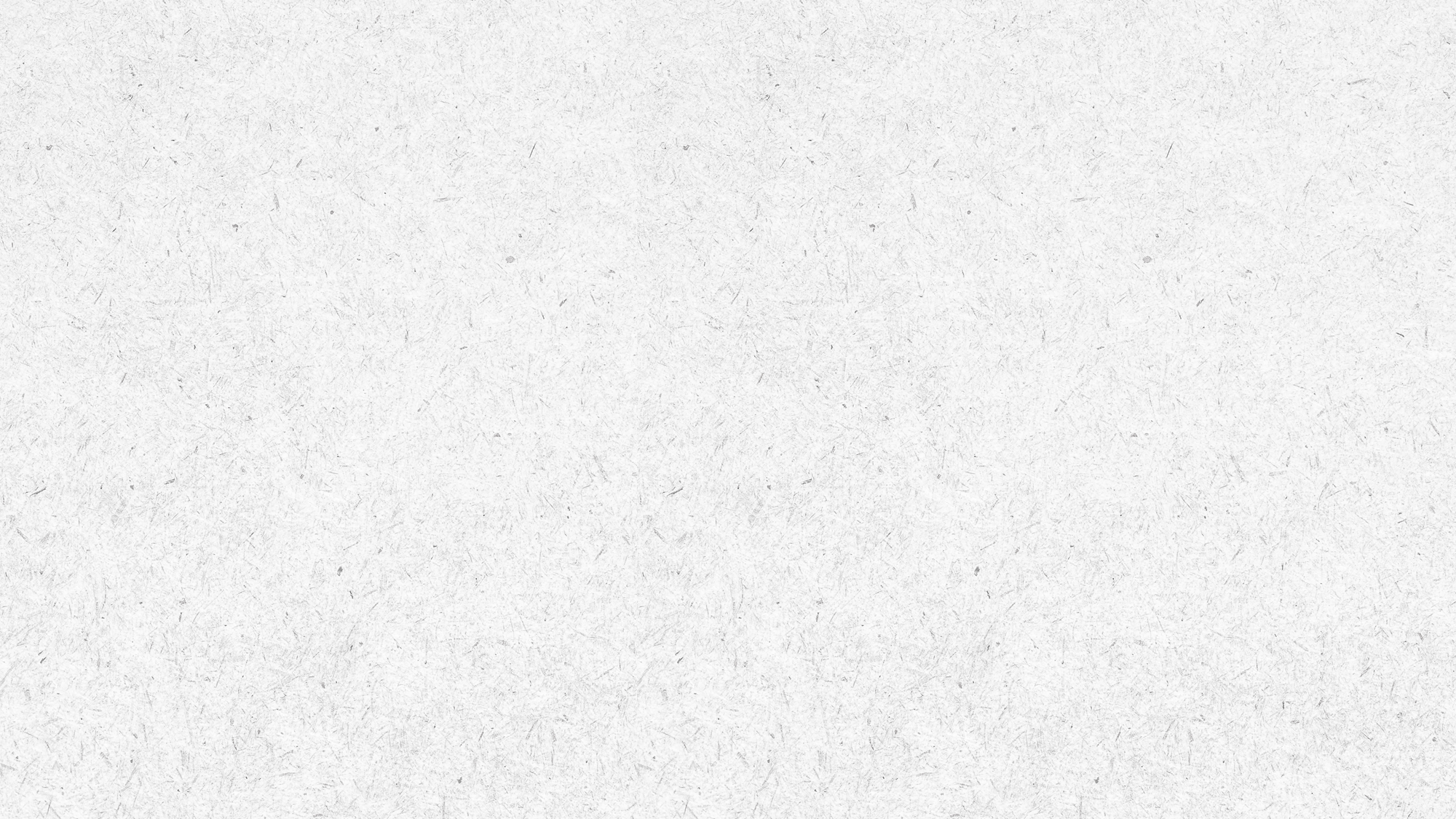 01
输入标题文字
目录
02
输入标题文字
03
输入标题文字
04
输入标题文字
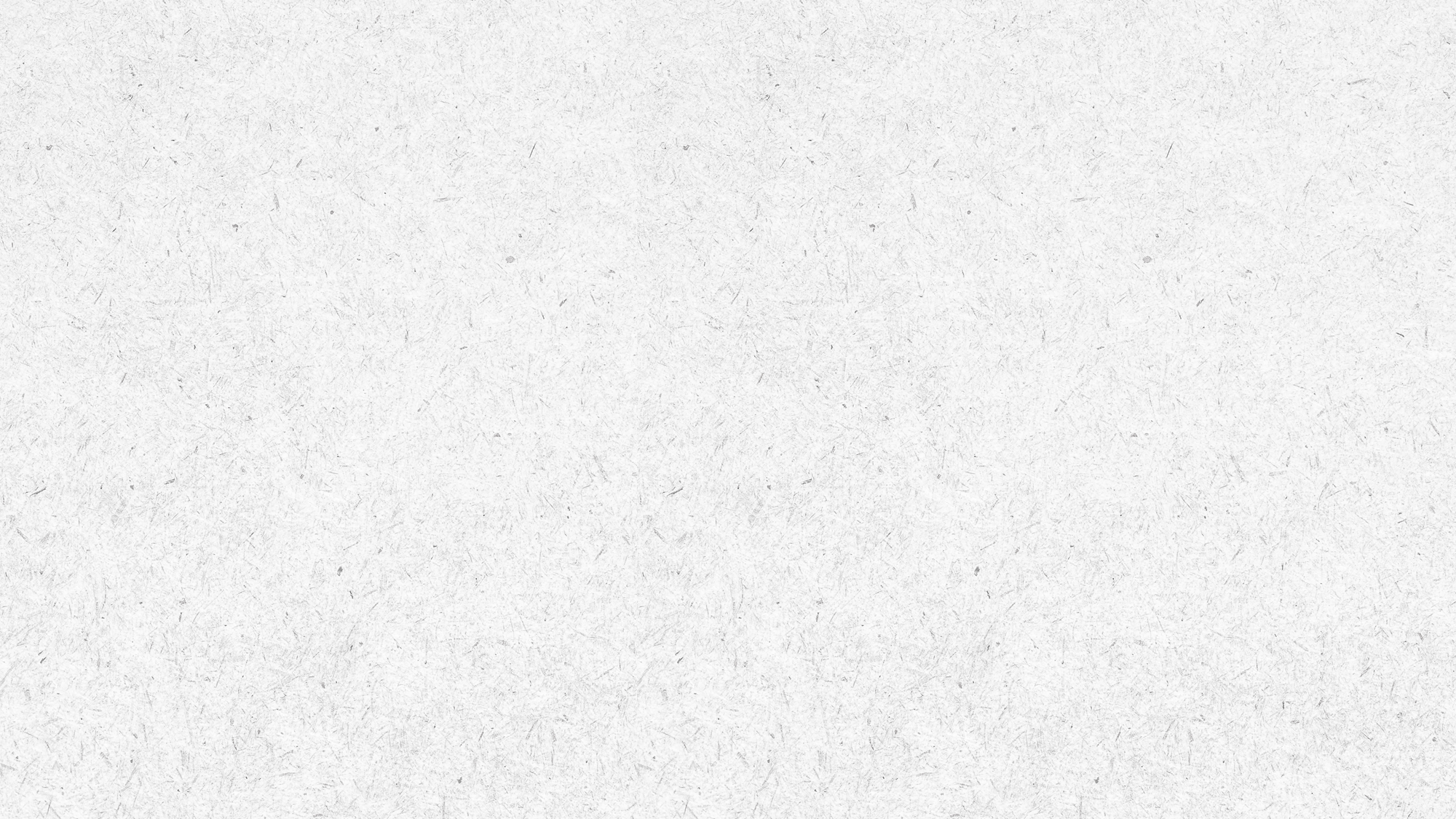 1
输入标题文字
The user can demonstrate on a projector or computer, or print the presentation and make it into a in a wider field
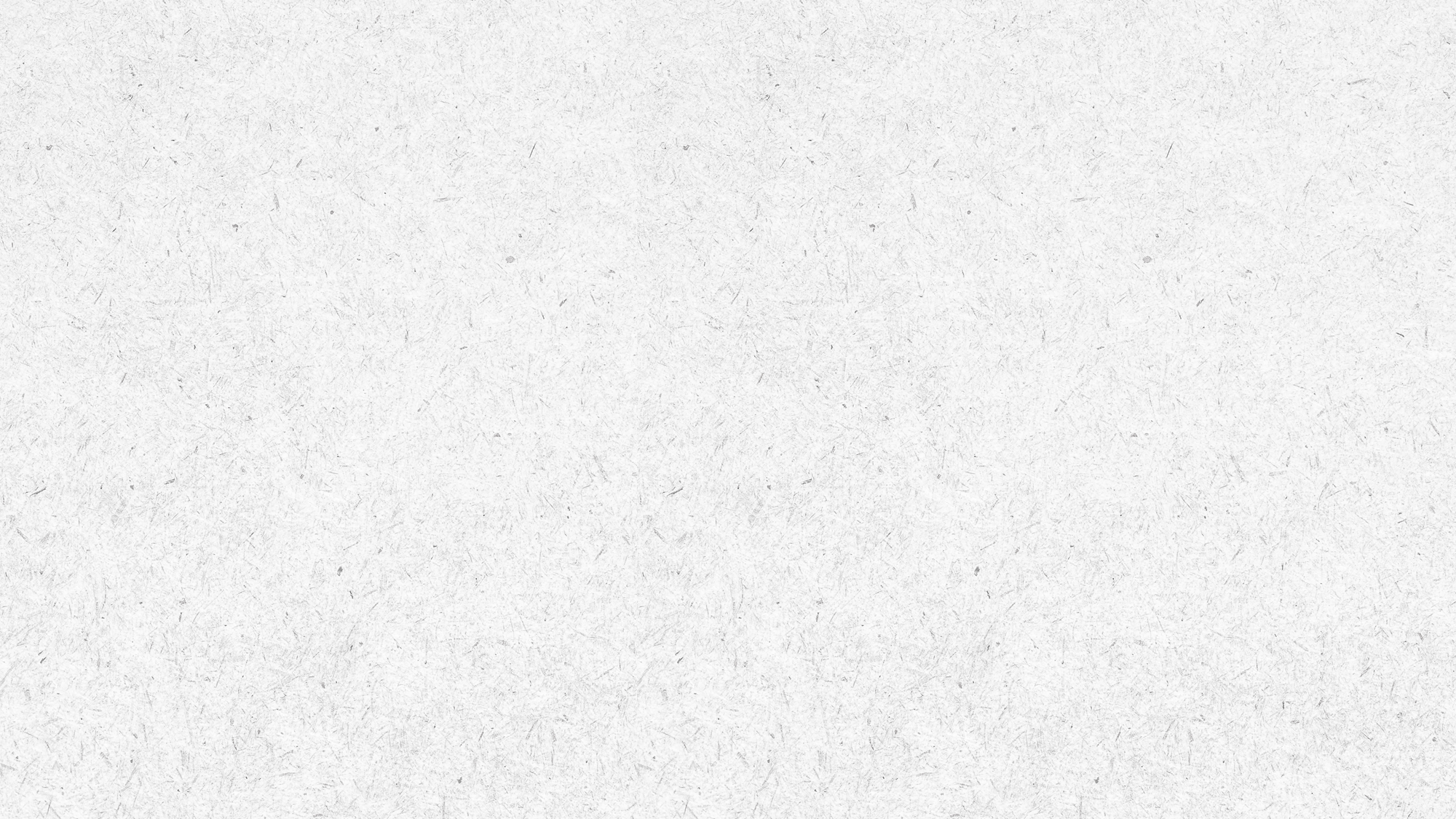 输入您的小标题
输入您的小标题
输入您的小标题
输入您的小标题
输入页面内标题
Step.1
Step.2
Step.3
Step.4
点击此处输入您的汇报内容，根据您的实际情况调整文字大小。
点击此处输入您的汇报内容，根据您的实际情况调整文字大小。
点击此处输入您的汇报内容，根据您的实际情况调整文字大小。
点击此处输入您的汇报内容，根据您的实际情况调整文字大小。
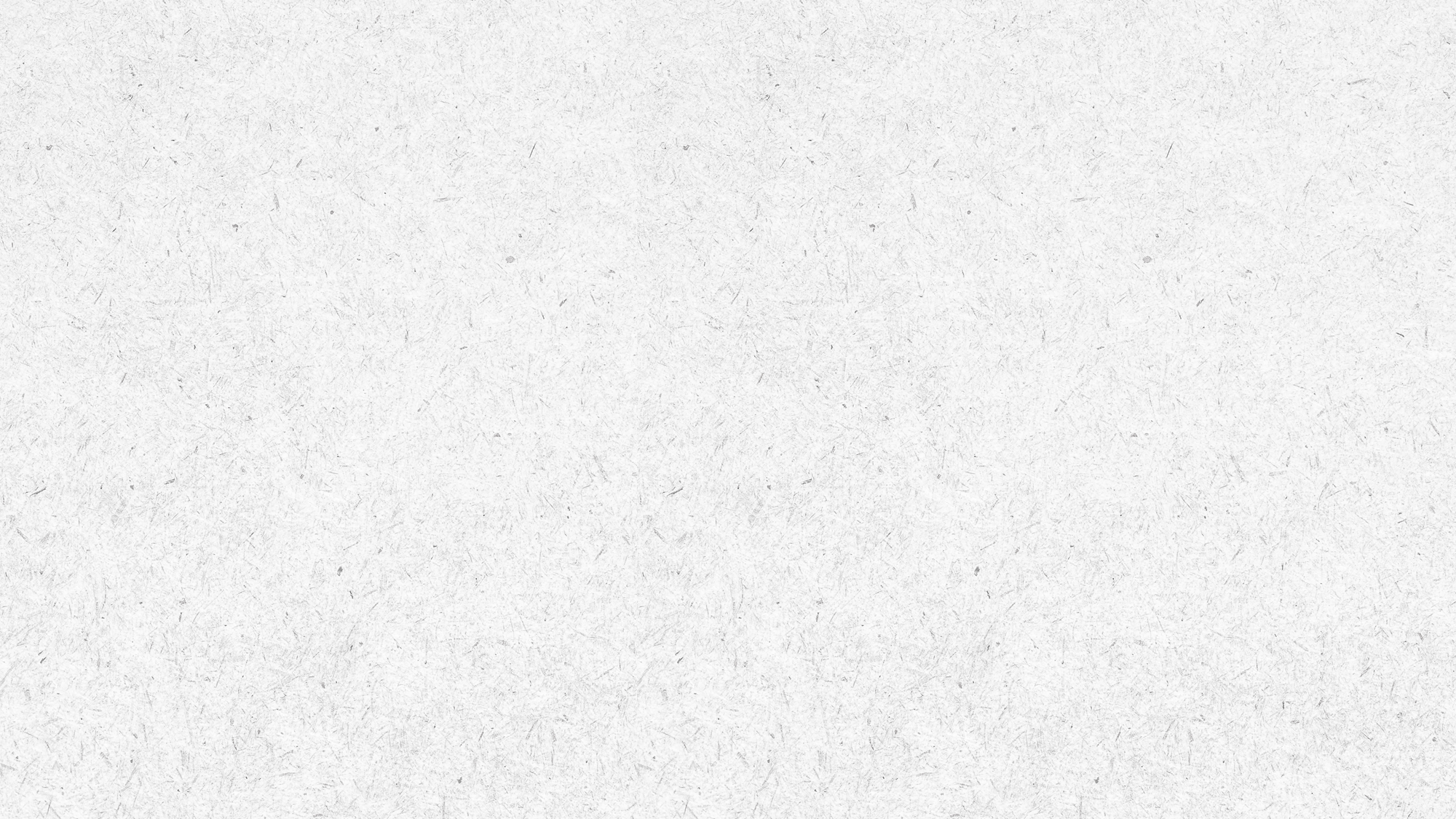 1
2
3
点击此处输入您的汇报内容，根据您的实际情况调整文字大小。
点击此处输入您的汇报内容，根据您的实际情况调整文字大小。
点击此处输入您的汇报内容，根据您的实际情况调整文字大小。
点击此处输入您的汇报内容，根据您的实际情况调整文字大小。
点击此处输入您的汇报内容，根据您的实际情况调整文字大小。
点击此处输入您的汇报内容，根据您的实际情况调整文字大小。
点击此处输入您的汇报内容，根据您的实际情况调整文字大小。
点击此处输入您的汇报内容，根据您的实际情况调整文字大小。
点击此处输入您的汇报内容，根据您的实际情况调整文字大小。
点击此处输入您的汇报内容，根据您的实际情况调整文字大小。
点击此处输入您的汇报内容，根据您的实际情况调整文字大小。
点击此处输入您的汇报内容，根据您的实际情况调整文字大小。
4
5
6
输入小标题
输入小标题
输入小标题
输入页面内标题
输入小标题
输入小标题
输入小标题
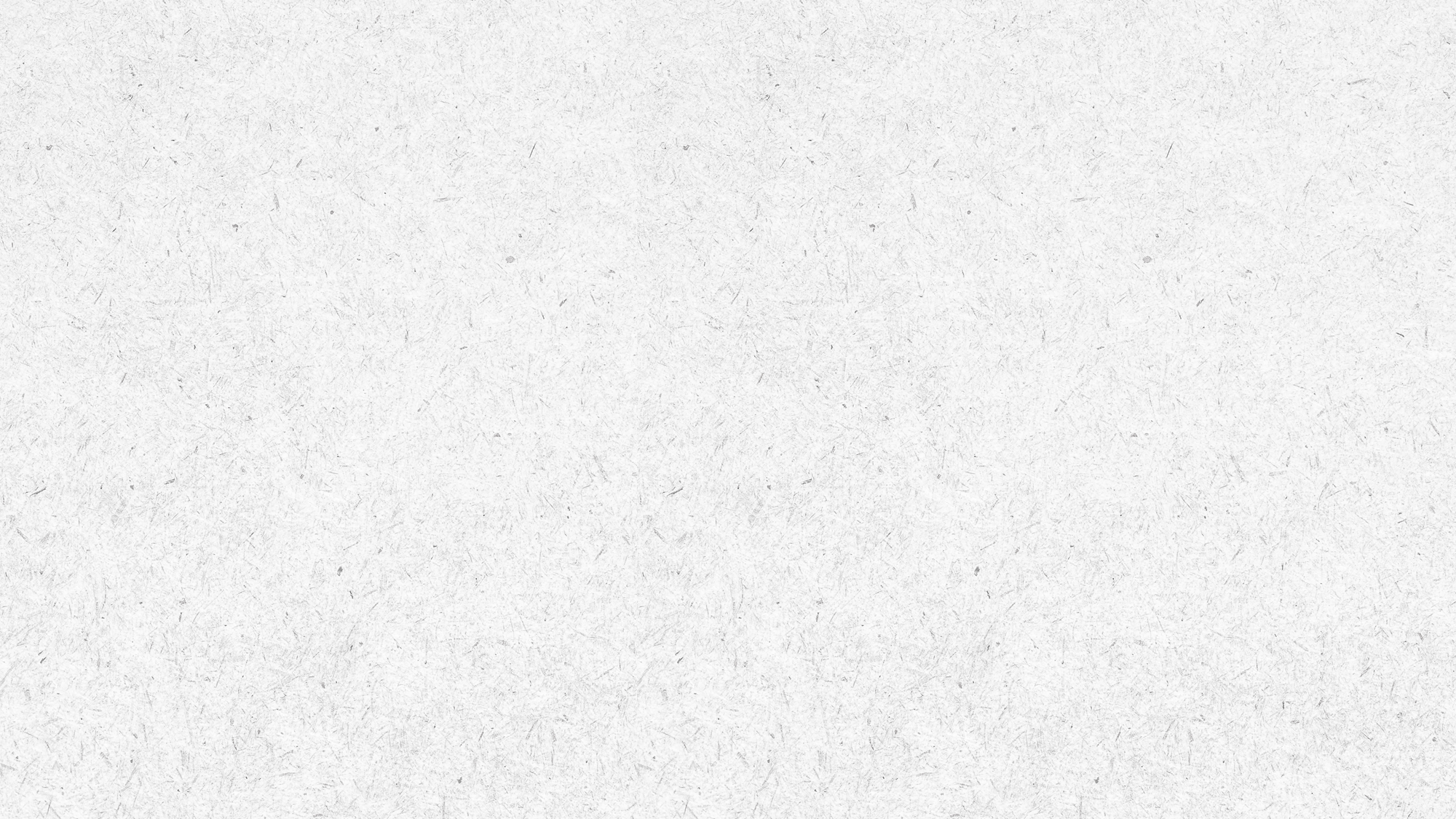 输入小标题
输入小标题
输入小标题
输入页面内标题
输入小标题
输入小标题
输入小标题
输入您的小标题
输入您的小标题
输入您的小标题
输入您的小标题
输入您的小标题
输入您的小标题
点击此处输入您的汇报内容，根据您的实际情况调整文字大小。
点击此处输入您的汇报内容，根据您的实际情况调整文字大小。
点击此处输入您的汇报内容，根据您的实际情况调整文字大小。
点击此处输入您的汇报内容，根据您的实际情况调整文字大小。
点击此处输入您的汇报内容，根据您的实际情况调整文字大小。
点击此处输入您的汇报内容，根据您的实际情况调整文字大小。
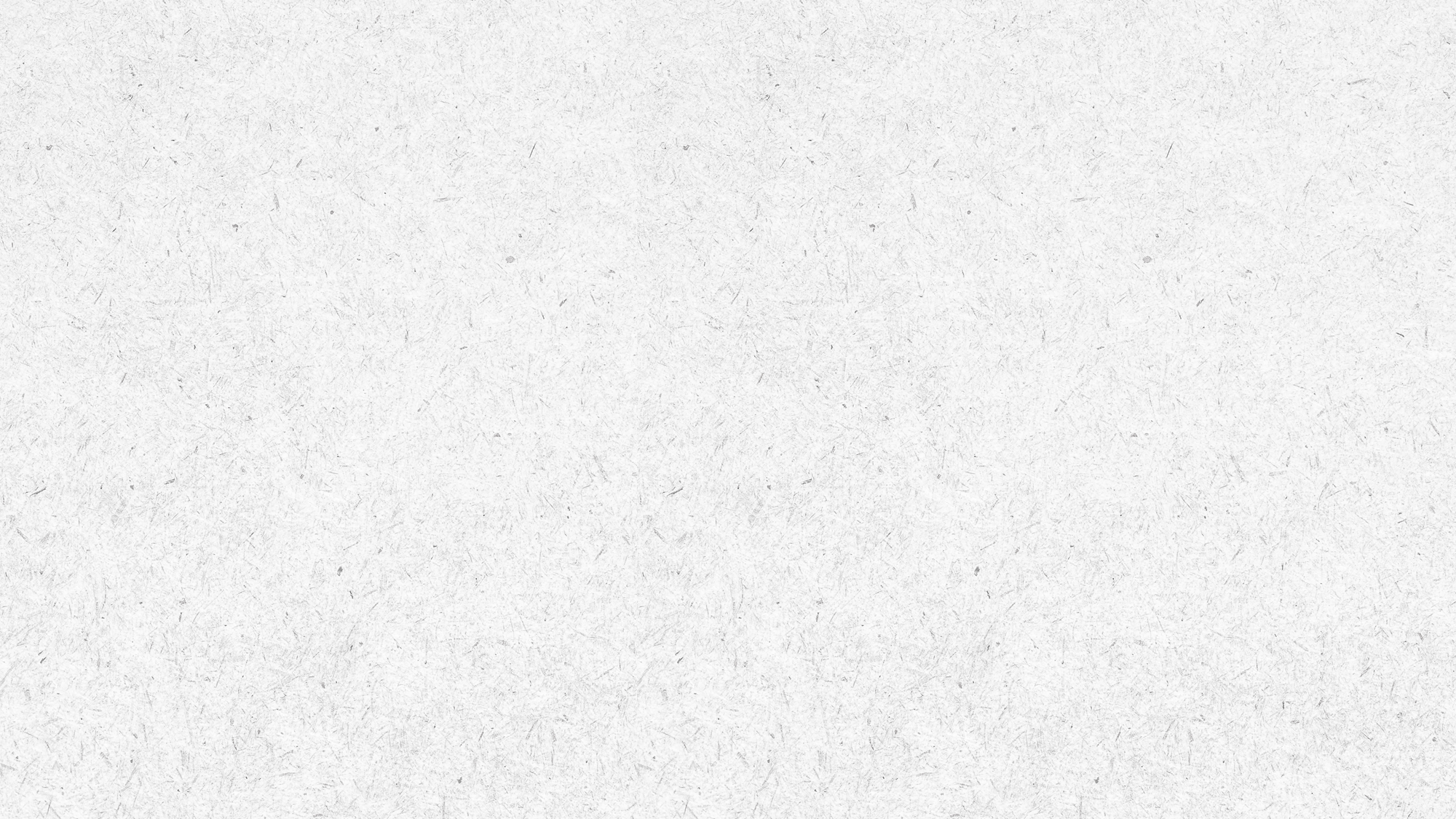 2
输入标题文字
The user can demonstrate on a projector or computer, or print the presentation and make it into a in a wider field
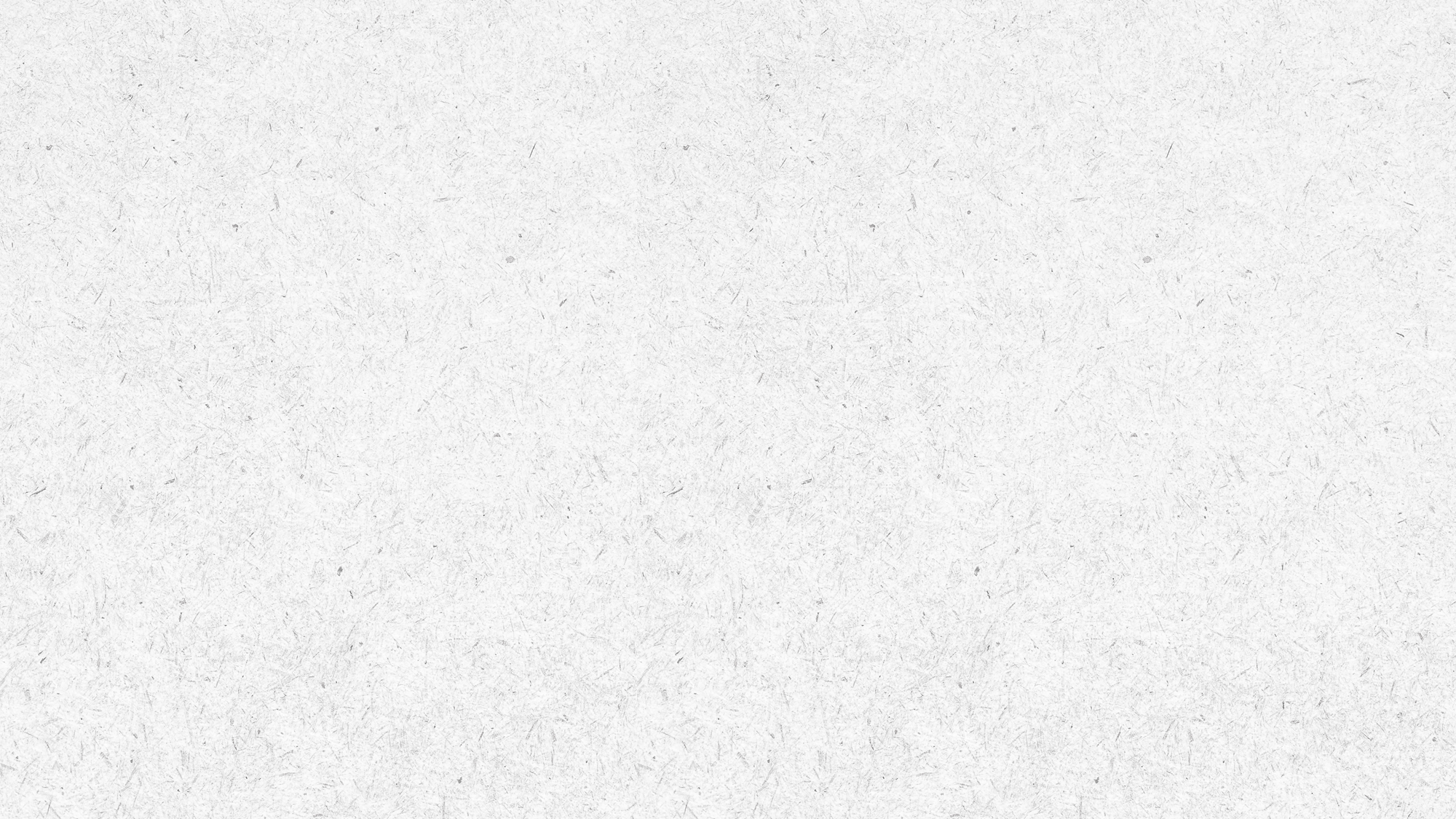 1
2
3
4
输入页面内标题
输入您的小标题
输入您的小标题
输入您的小标题
输入您的小标题
点击此处输入您的汇报内容，根据您的实际情况调整文字大小。
点击此处输入您的汇报内容，根据您的实际情况调整文字大小。
点击此处输入您的汇报内容，根据您的实际情况调整文字大小。
点击此处输入您的汇报内容，根据您的实际情况调整文字大小。
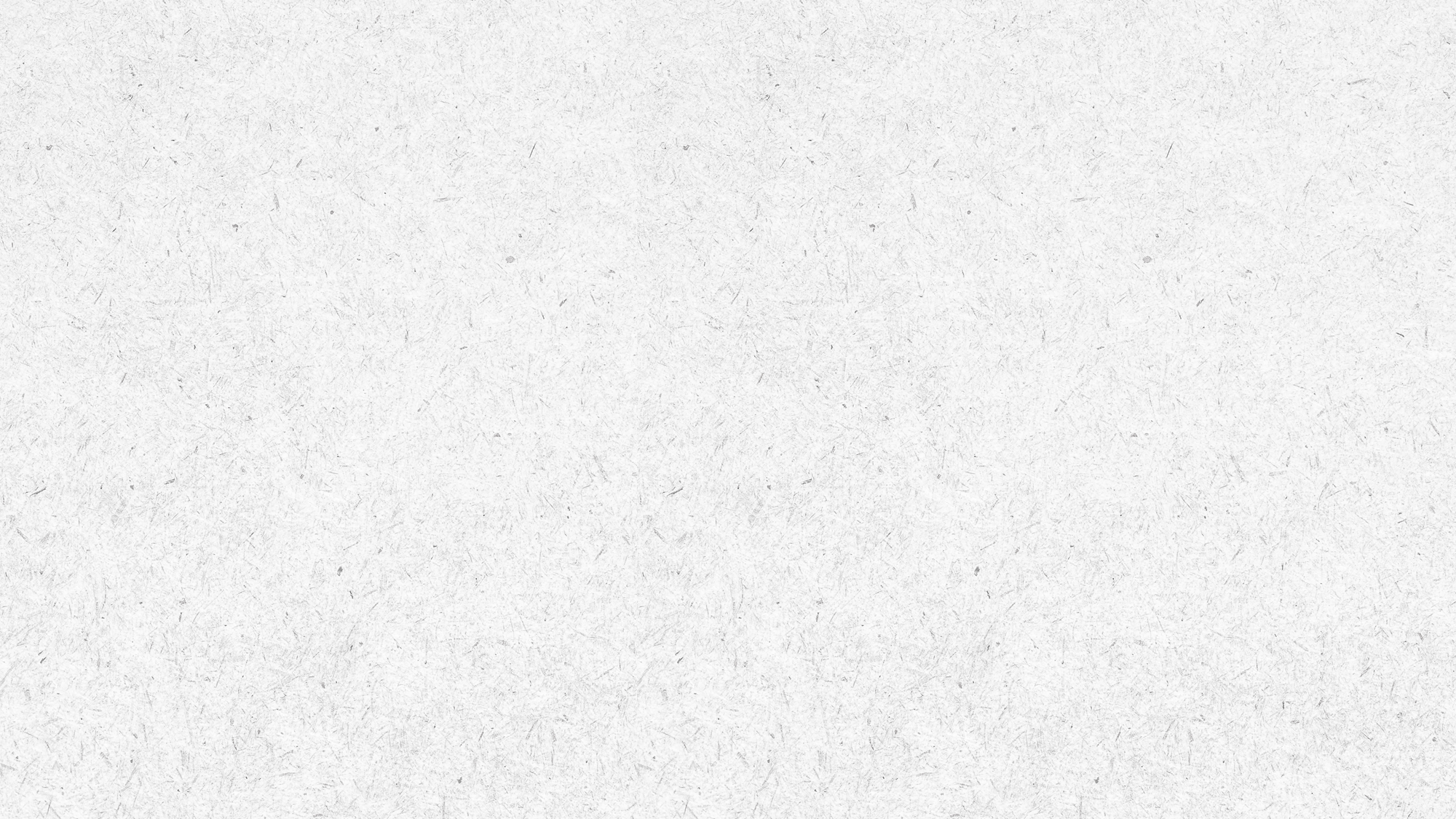 输入您的小标题
输入您的小标题
输入您的小标题
输入您的小标题
点击此处输入您的汇报内容，根据您的实际情况调整文字大小。
点击此处输入您的汇报内容，根据您的实际情况调整文字大小。
点击此处输入您的汇报内容，根据您的实际情况调整文字大小。
点击此处输入您的汇报内容，根据您的实际情况调整文字大小。
点击此处输入您的汇报内容，根据您的实际情况调整文字大小。
点击此处输入您的汇报内容，根据您的实际情况调整文字大小。
点击此处输入您的汇报内容，根据您的实际情况调整文字大小。
点击此处输入您的汇报内容，根据您的实际情况调整文字大小。
输入页面内标题
56%
62%
78%
89%
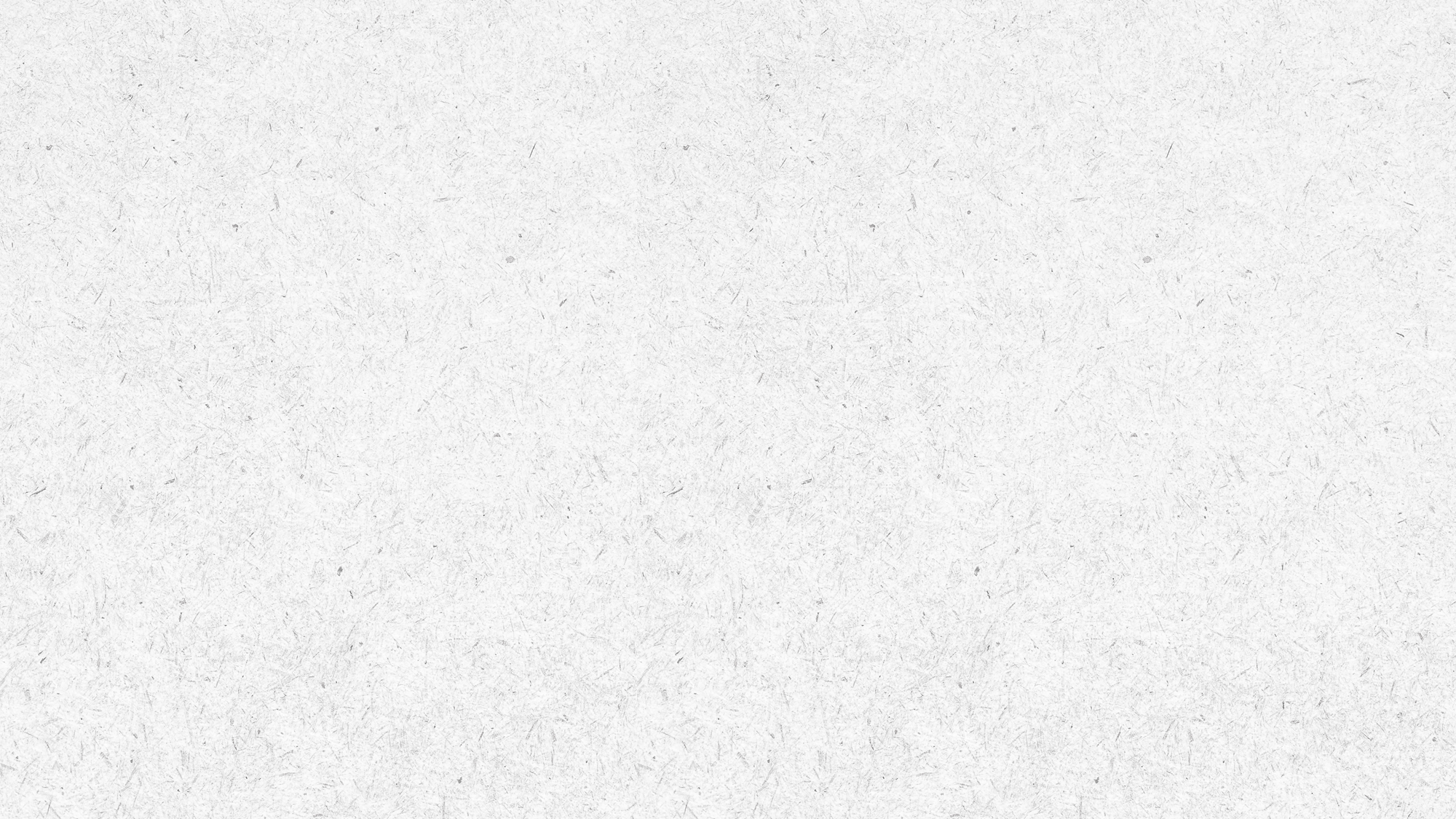 输入您的小标题
输入您的小标题
输入您的小标题
点击此处输入您的汇报内容，根据您的实际情况调整文字大小。点击此处输入您的汇报内容，根据您的实际情况调整文字大小。
点击此处输入您的汇报内容，根据您的实际情况调整文字大小。点击此处输入您的汇报内容，根据您的实际情况调整文字大小。
点击此处输入您的汇报内容，根据您的实际情况调整文字大小。点击此处输入您的汇报内容，根据您的实际情况调整文字大小。
输入标题
输入页面内标题
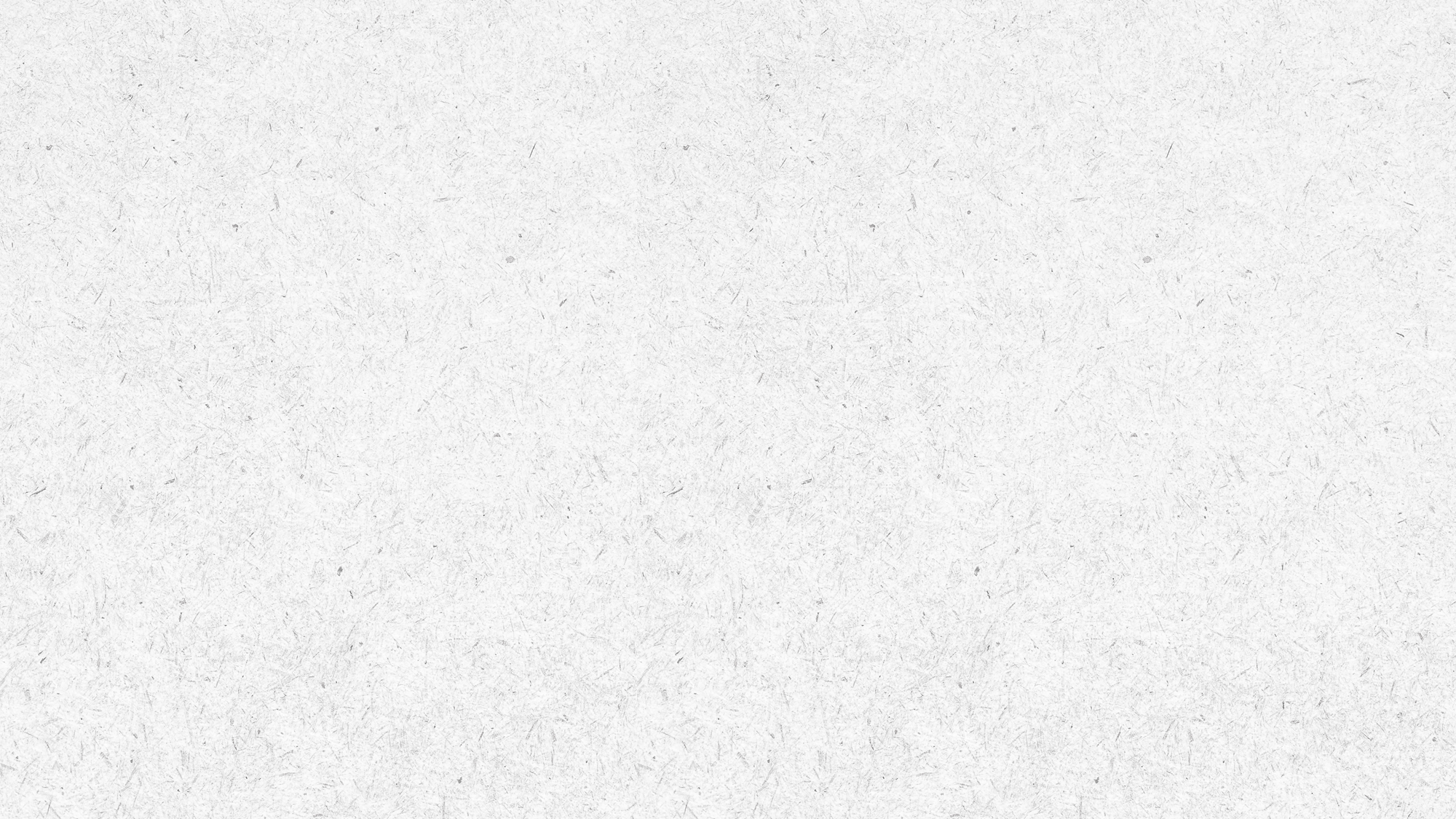 3
输入标题文字
The user can demonstrate on a projector or computer, or print the presentation and make it into a in a wider field
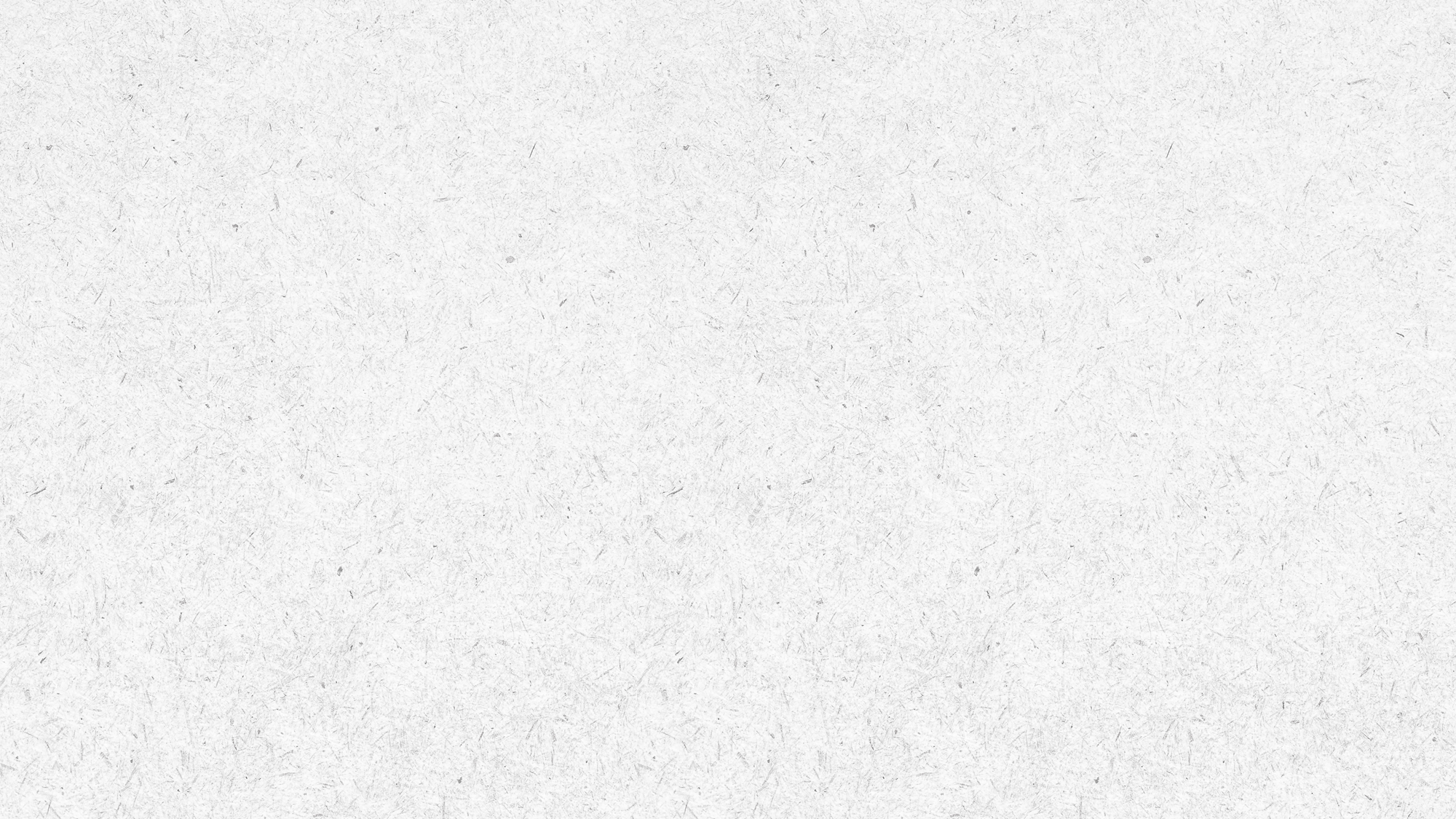 输入您的小标题
点击此处输入您的汇报内容，根据您的实际情况调整文字大小。
输入您的小标题
点击此处输入您的汇报内容，根据您的实际情况调整文字大小。
输入您的小标题
点击此处输入您的汇报内容，根据您的实际情况调整文字大小。
输入页面内标题
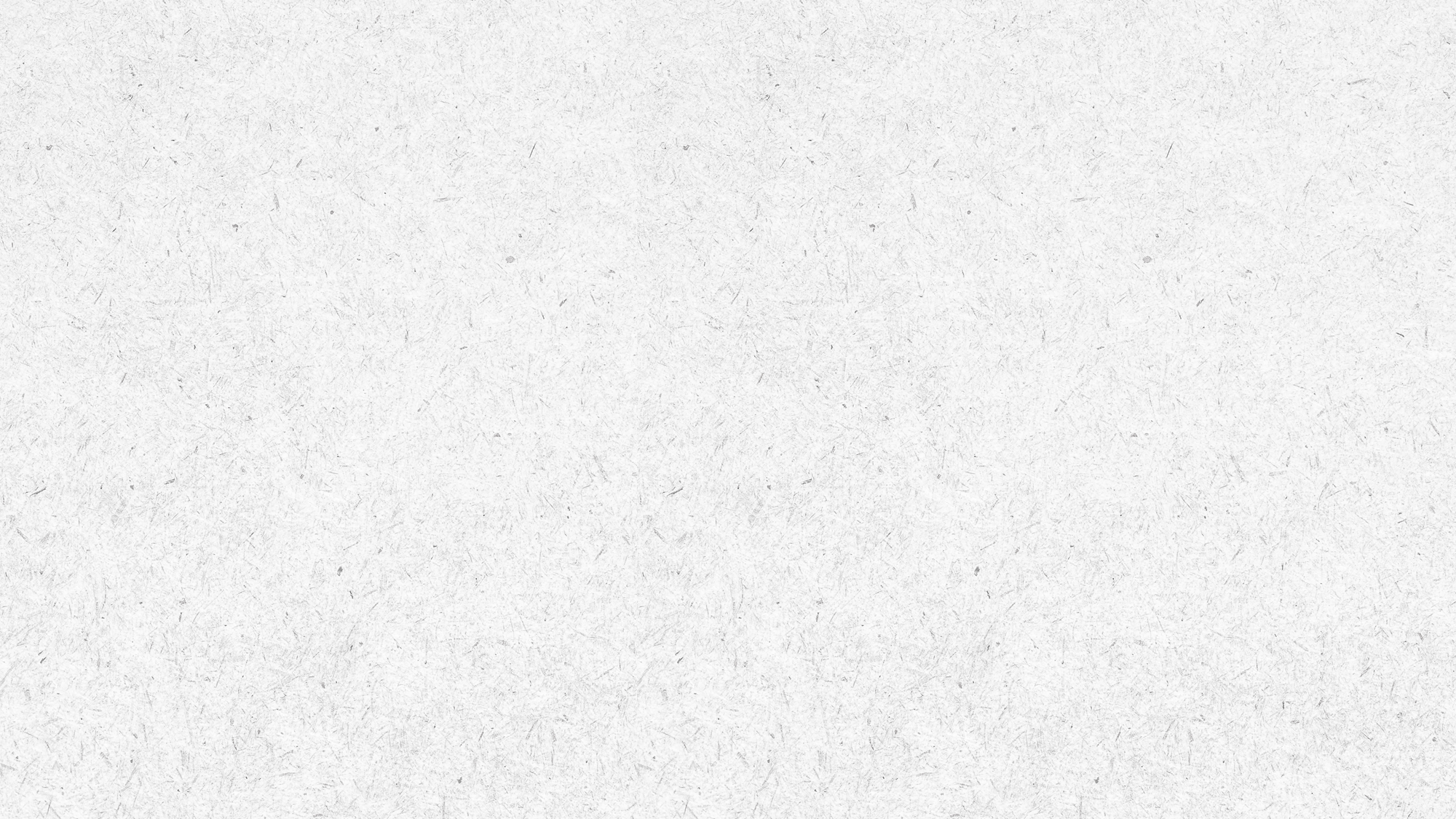 标题文字
输入页面内标题
输入您的小标题
输入您的小标题
输入您的小标题
输入您的小标题
点击此处输入您的汇报内容，根据您的实际情况调整文字大小。
点击此处输入您的汇报内容，根据您的实际情况调整文字大小。
点击此处输入您的汇报内容，根据您的实际情况调整文字大小。
点击此处输入您的汇报内容，根据您的实际情况调整文字大小。
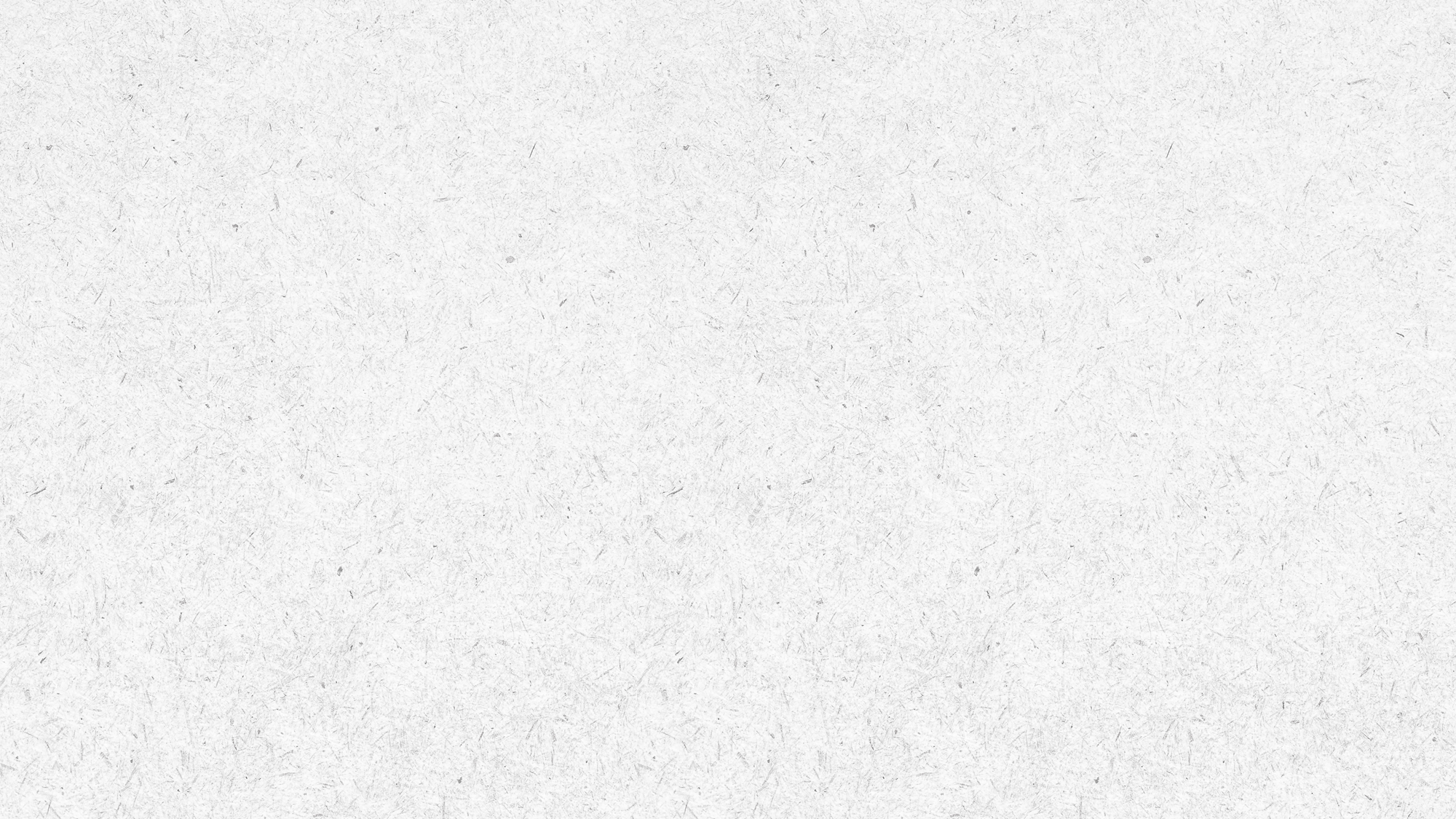 01
输入页面内标题
02
输入您的小标题
输入您的小标题
输入您的小标题
点击此处输入您的汇报内容，根据您的实际情况调整文字大小。点击此处输入您的汇报内容，根据您的实际情况调整文字大小。
点击此处输入您的汇报内容，根据您的实际情况调整文字大小。点击此处输入您的汇报内容，根据您的实际情况调整文字大小。
点击此处输入您的汇报内容，根据您的实际情况调整文字大小。点击此处输入您的汇报内容，根据您的实际情况调整文字大小。
03
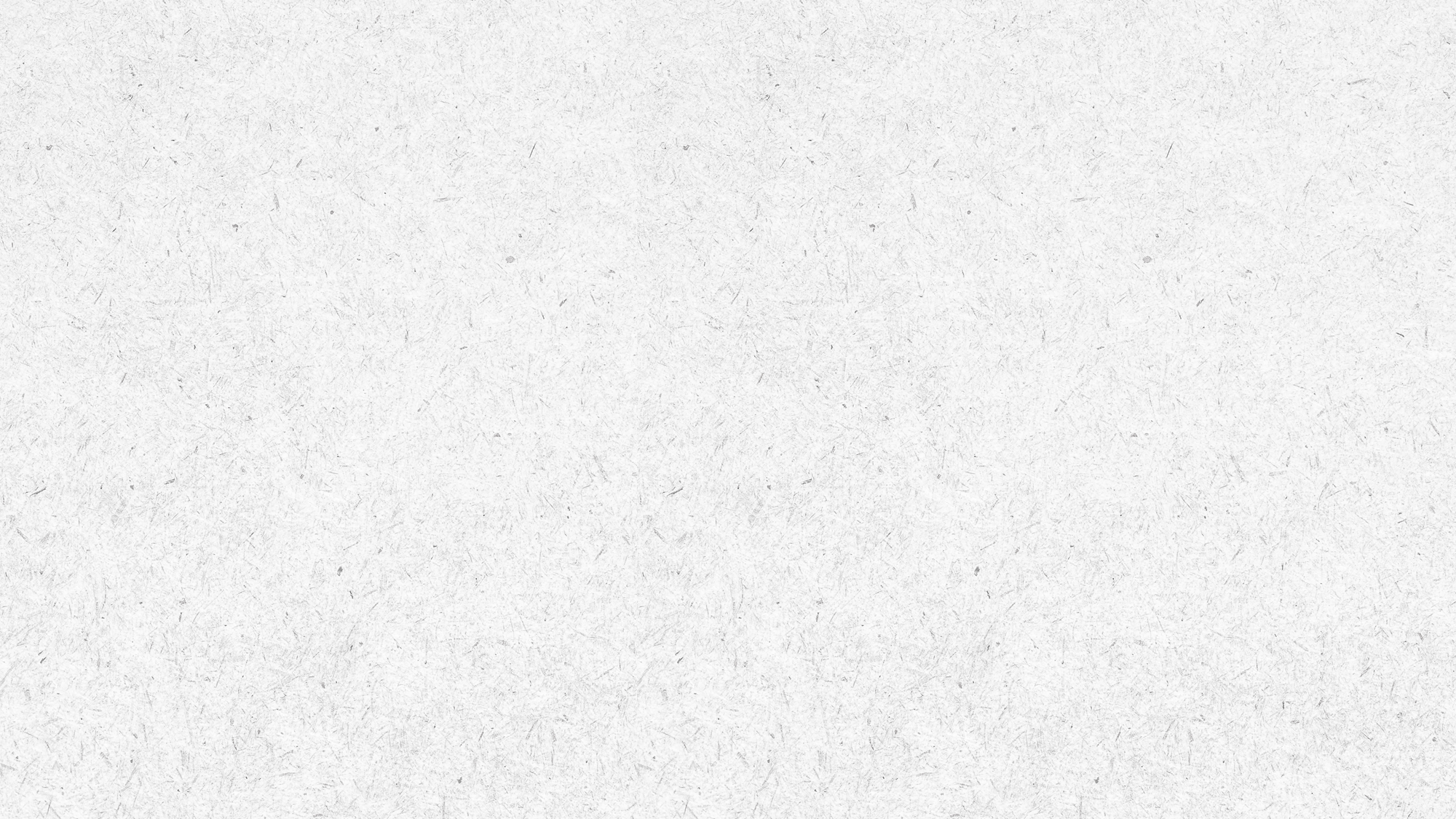 4
输入标题文字
The user can demonstrate on a projector or computer, or print the presentation and make it into a in a wider field
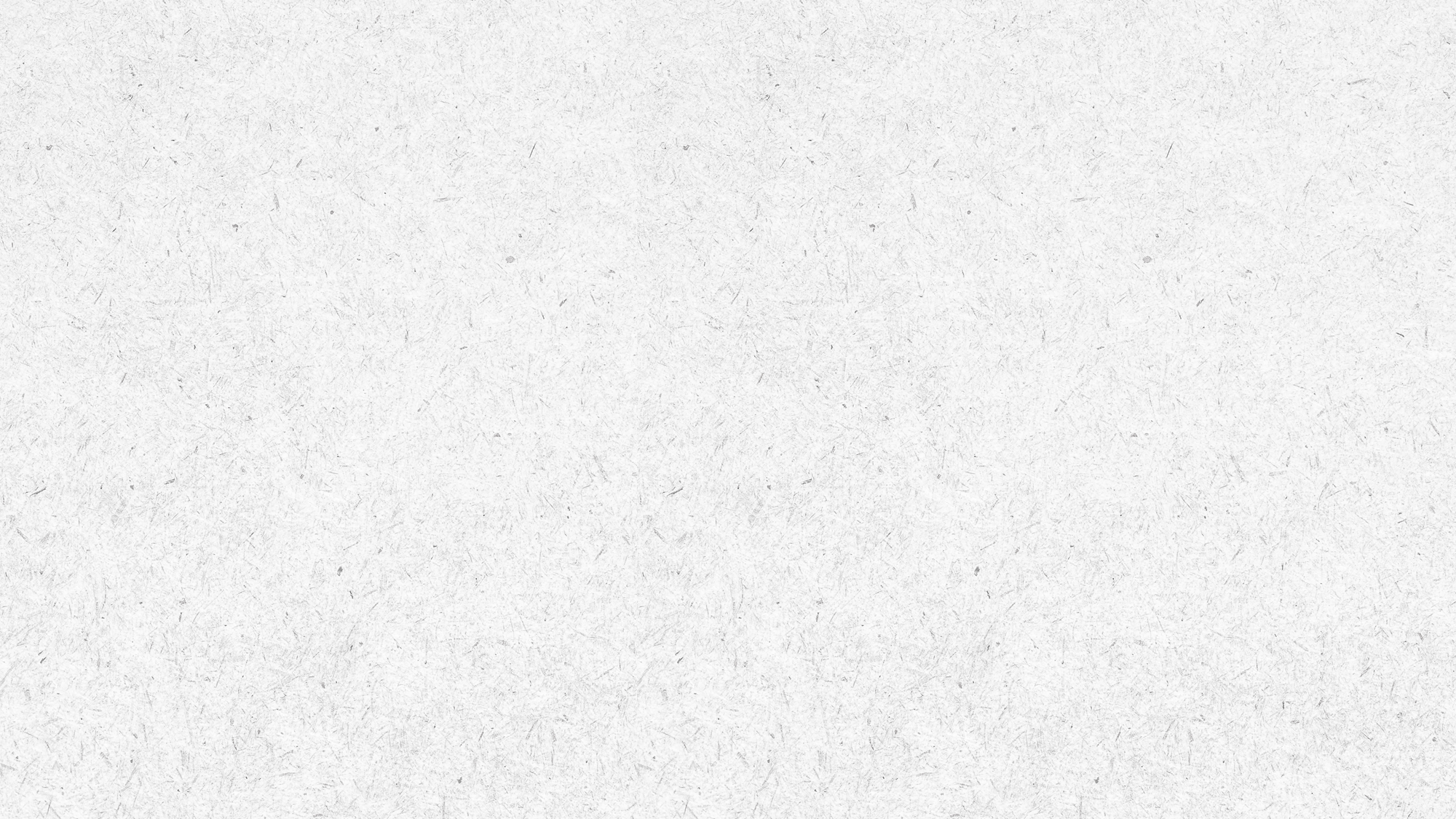 输入您的小标题
输入您的小标题
输入您的小标题
输入您的小标题
输入页面内标题
点击此处输入您的汇报内容，根据您的实际情况调整文字大小。
点击此处输入您的汇报内容，根据您的实际情况调整文字大小。
点击此处输入您的汇报内容，根据您的实际情况调整文字大小。
点击此处输入您的汇报内容，根据您的实际情况调整文字大小。
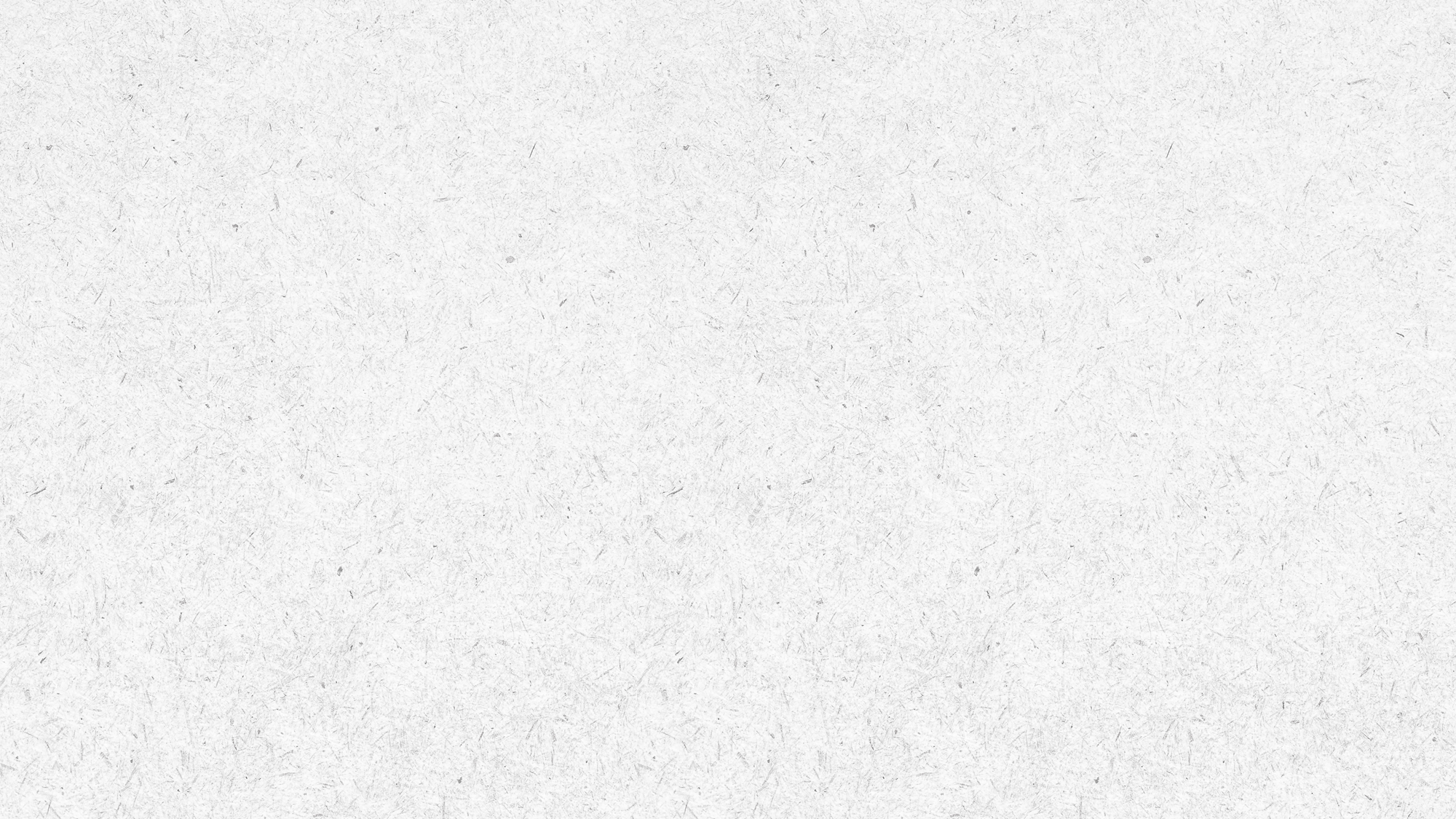 输入您的小标题
输入您的小标题
输入您的小标题
输入页面内标题
输入您的小标题
点击此处输入您的汇报内容，根据您的实际情况调整文字大小。
点击此处输入您的汇报内容，根据您的实际情况调整文字大小。
点击此处输入您的汇报内容，根据您的实际情况调整文字大小。
点击此处输入您的汇报内容，根据您的实际情况调整文字大小。
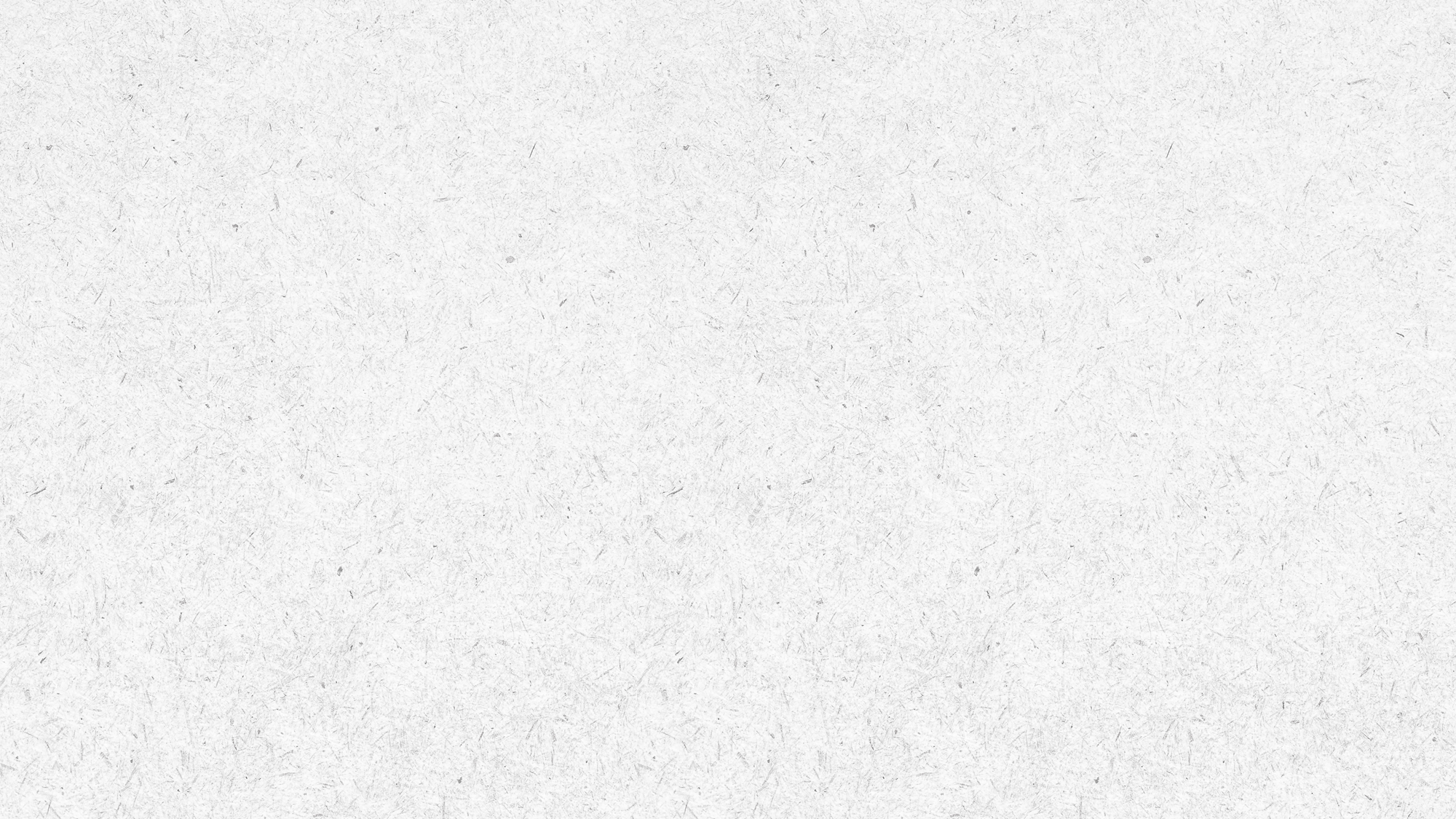 输入小标题
输入小标题
输入小标题
输入页面内标题
输入您的小标题
输入您的小标题
输入您的小标题
点击此处输入您的汇报内容，根据您的实际情况调整文字大小。
点击此处输入您的汇报内容，根据您的实际情况调整文字大小。
点击此处输入您的汇报内容，根据您的实际情况调整文字大小。
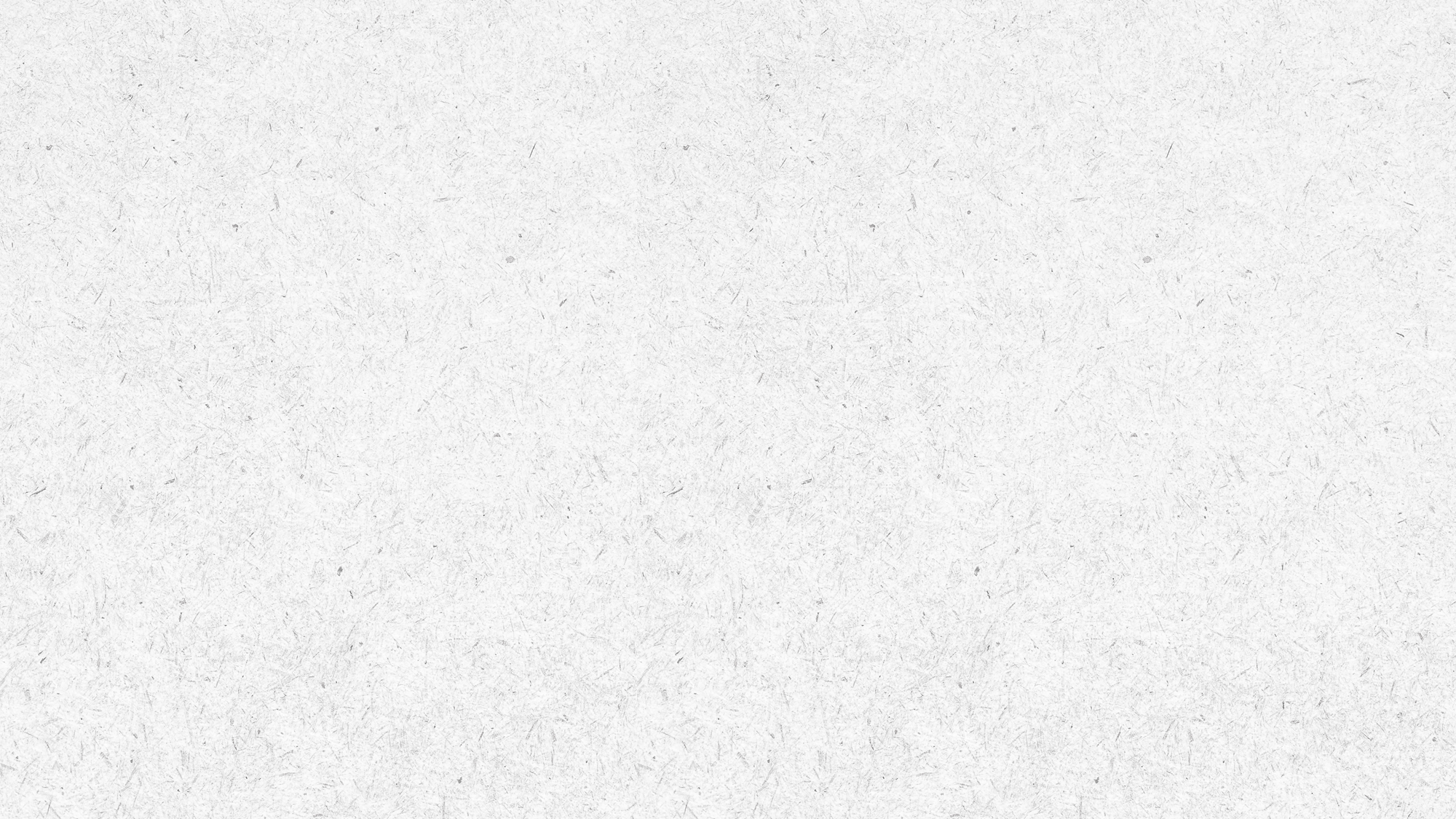 20XX
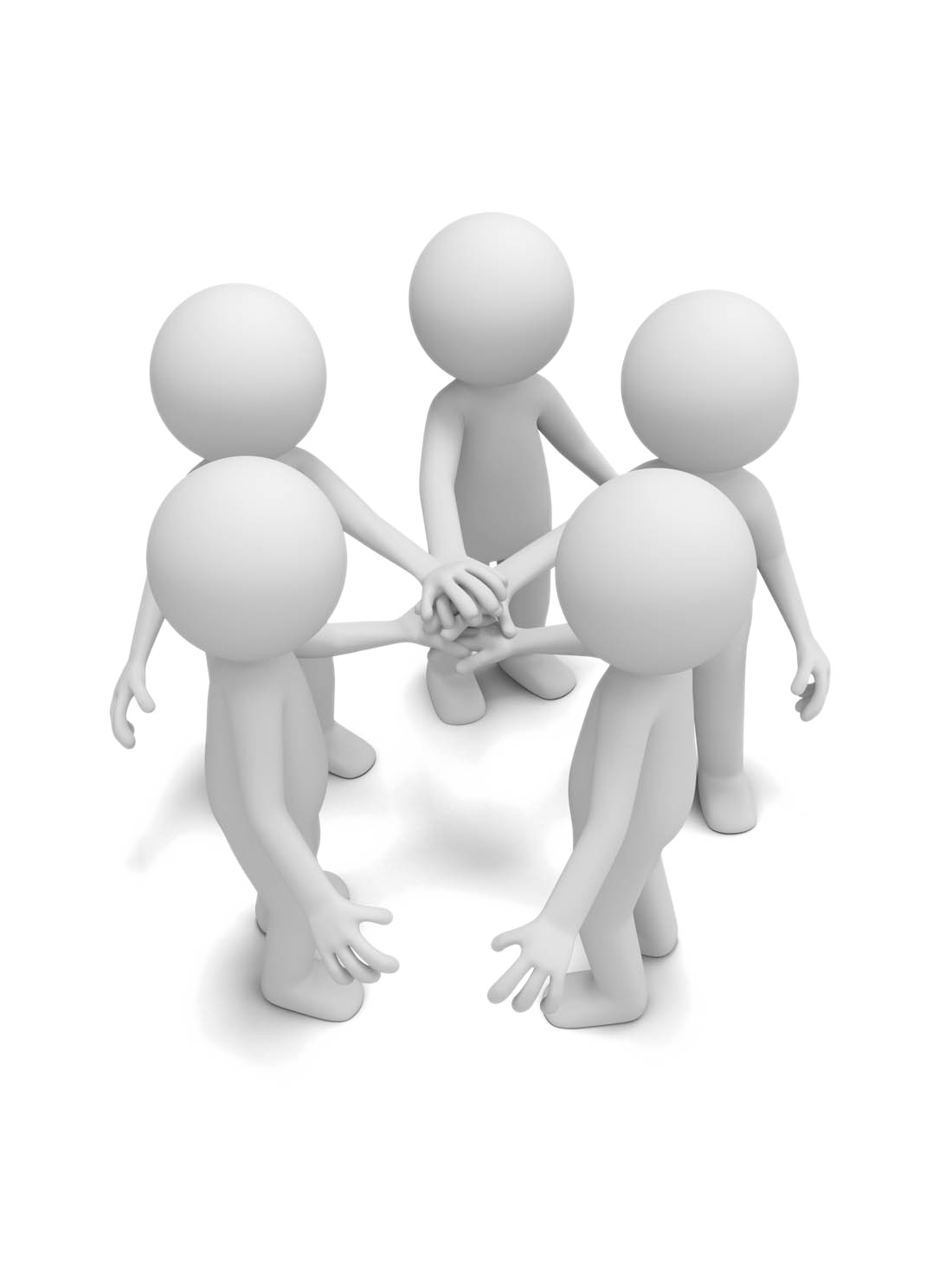 汇报完毕
WORK SUMMARY REPORT
汇报人：xiazaii